BÀI 2: B b `
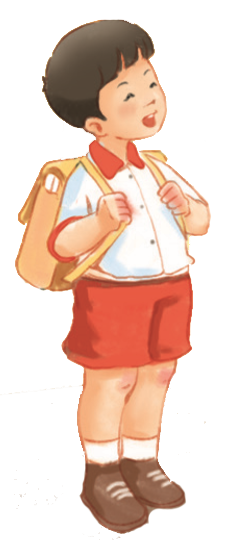 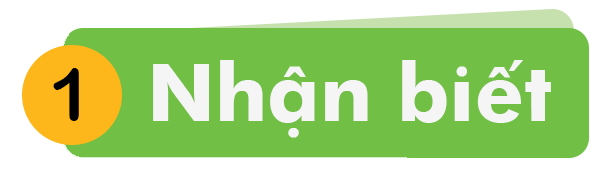 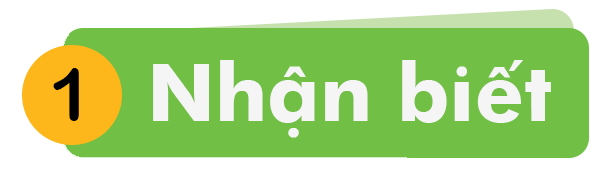 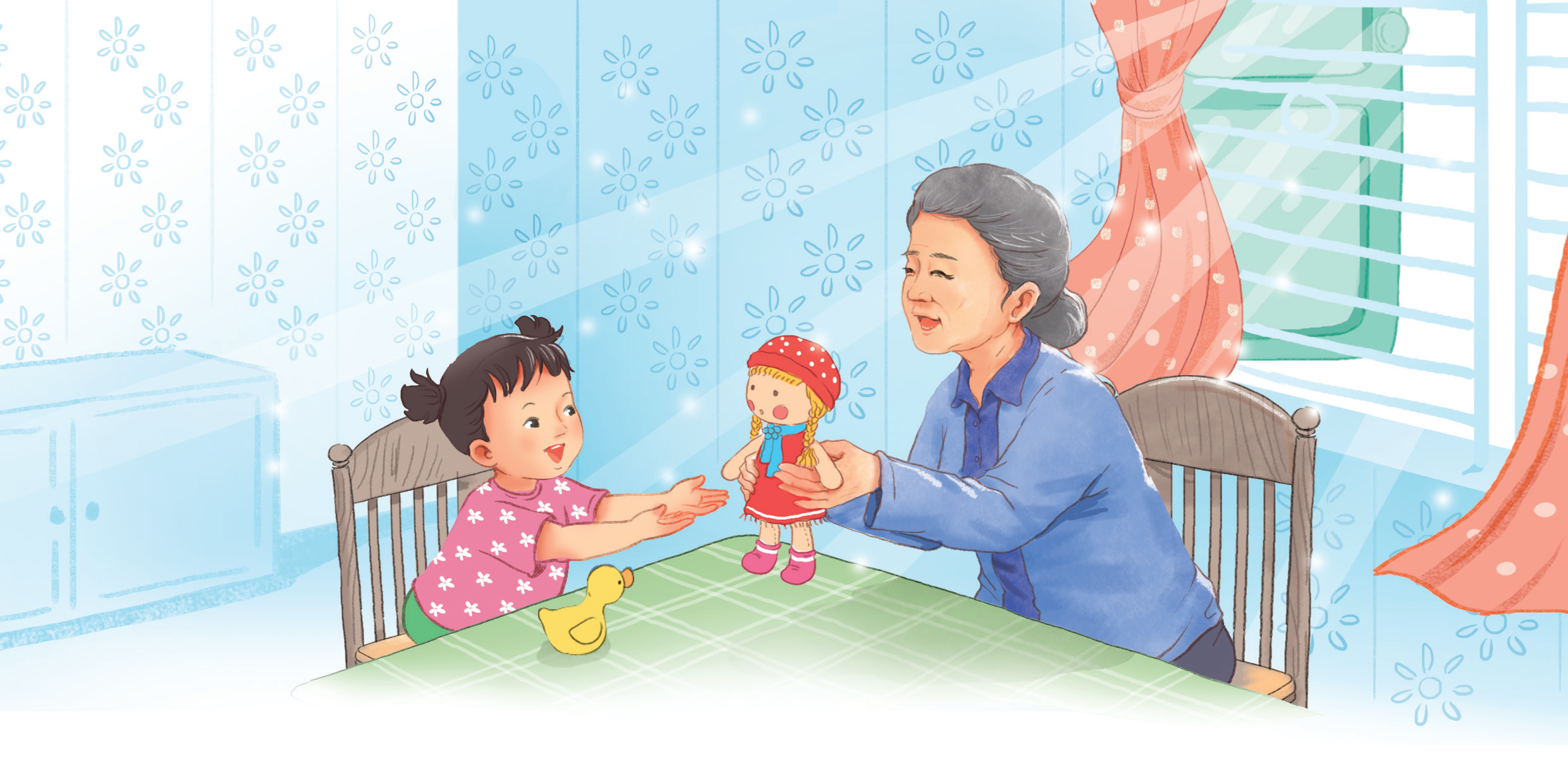 [Speaker Notes: Chưa làm hiệu ứng: 

Click chuột để nổi hình của Hà và bà, để học sinh quan sát kĩ nhân vật hơn. 
Các nhân vật có hiệu ứng nổi lên và rung rinh khi click chuột vào nhân vật]
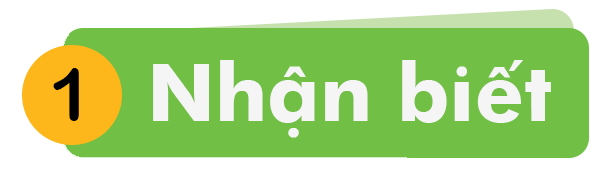 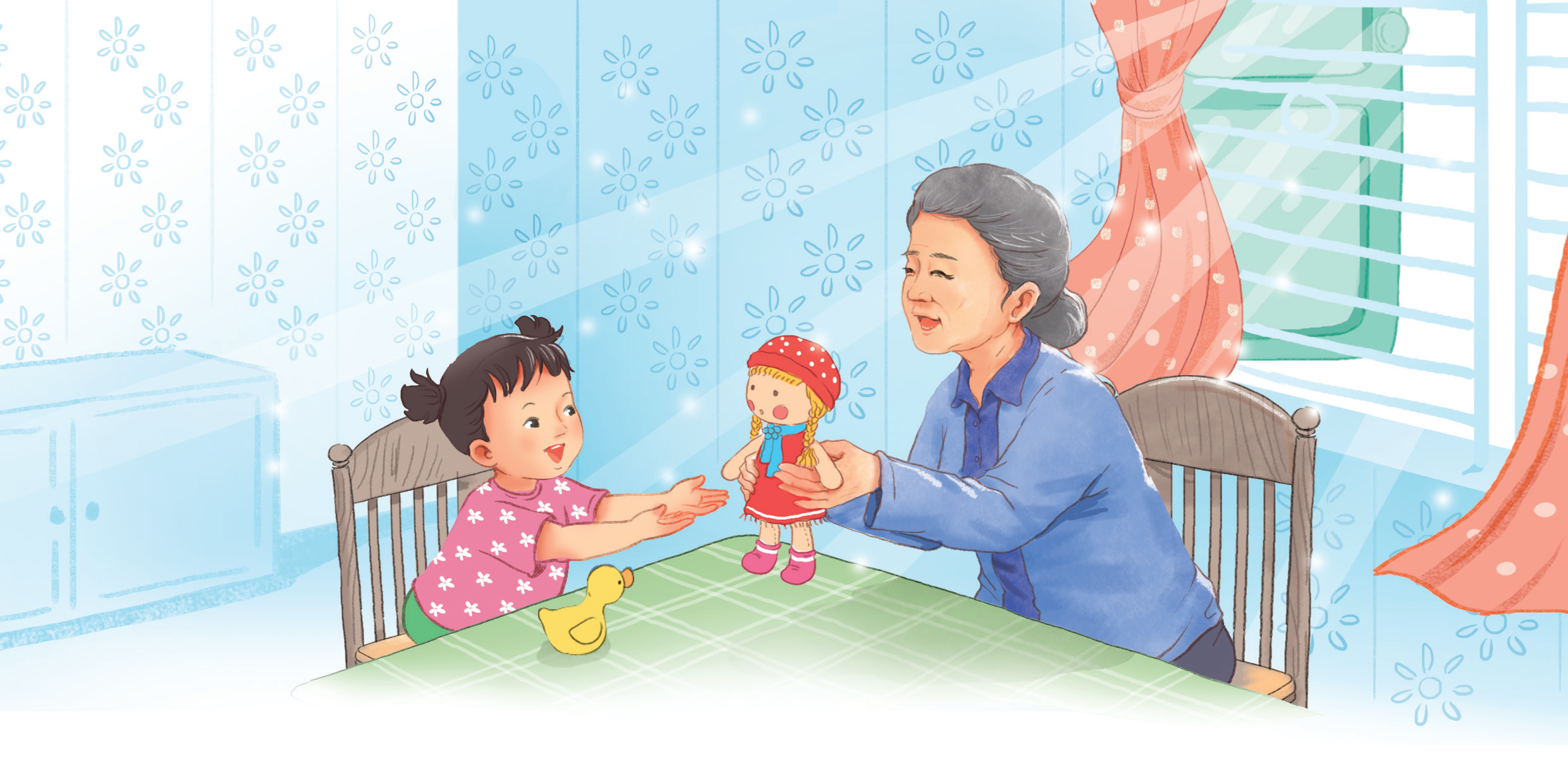 B
b
Bà cho bé búp bê.
b
b
[Speaker Notes: Chưa làm hiệu ứng: 

Click chuột để nổi hình của Hà và bà, để học sinh quan sát kĩ nhân vật hơn. 
Các nhân vật có hiệu ứng nổi lên và rung rinh khi click chuột vào nhân vật]
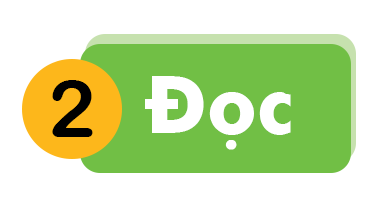 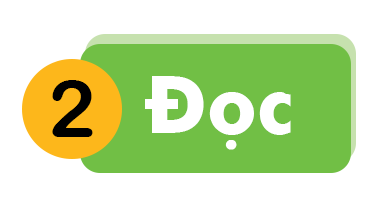 b
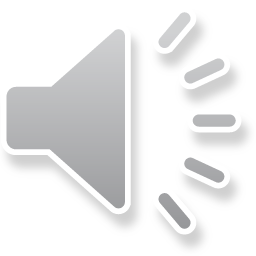 b
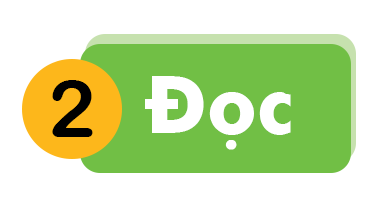 b
a
b
a
ba
bà
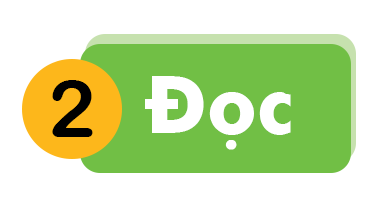 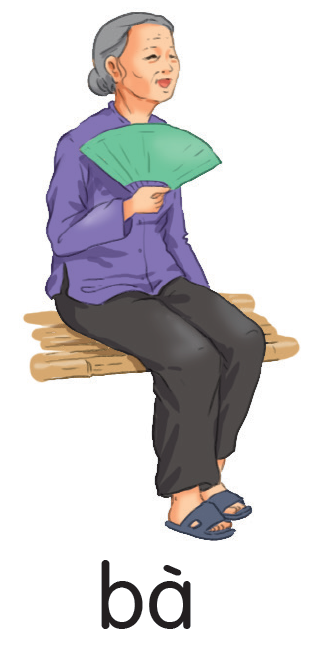 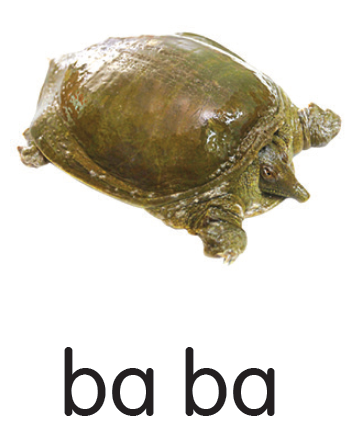 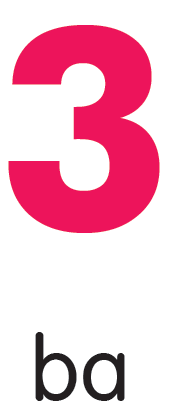 b
b
a
b
a
ba
bà
ba ba
ba
bà
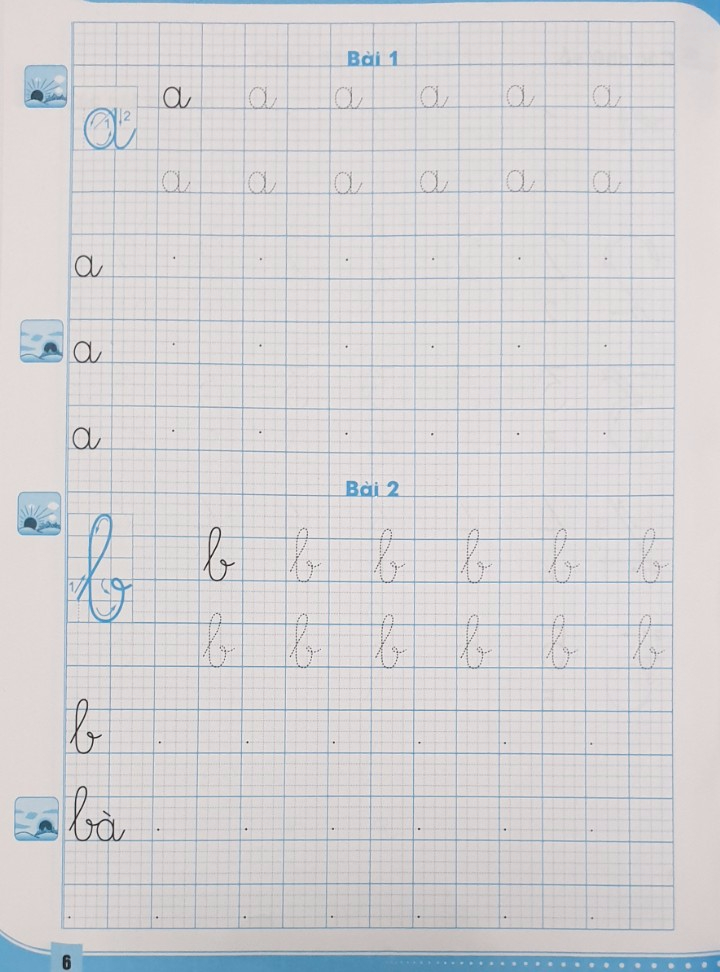 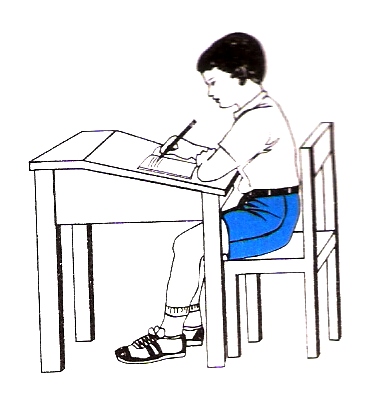 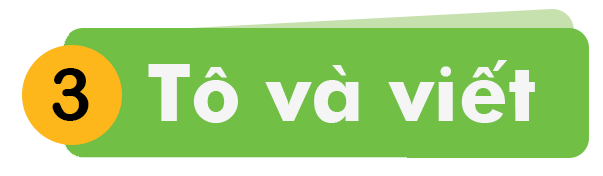 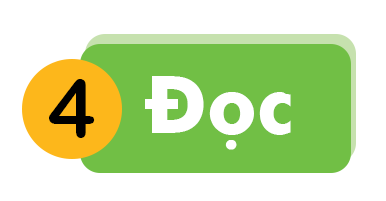 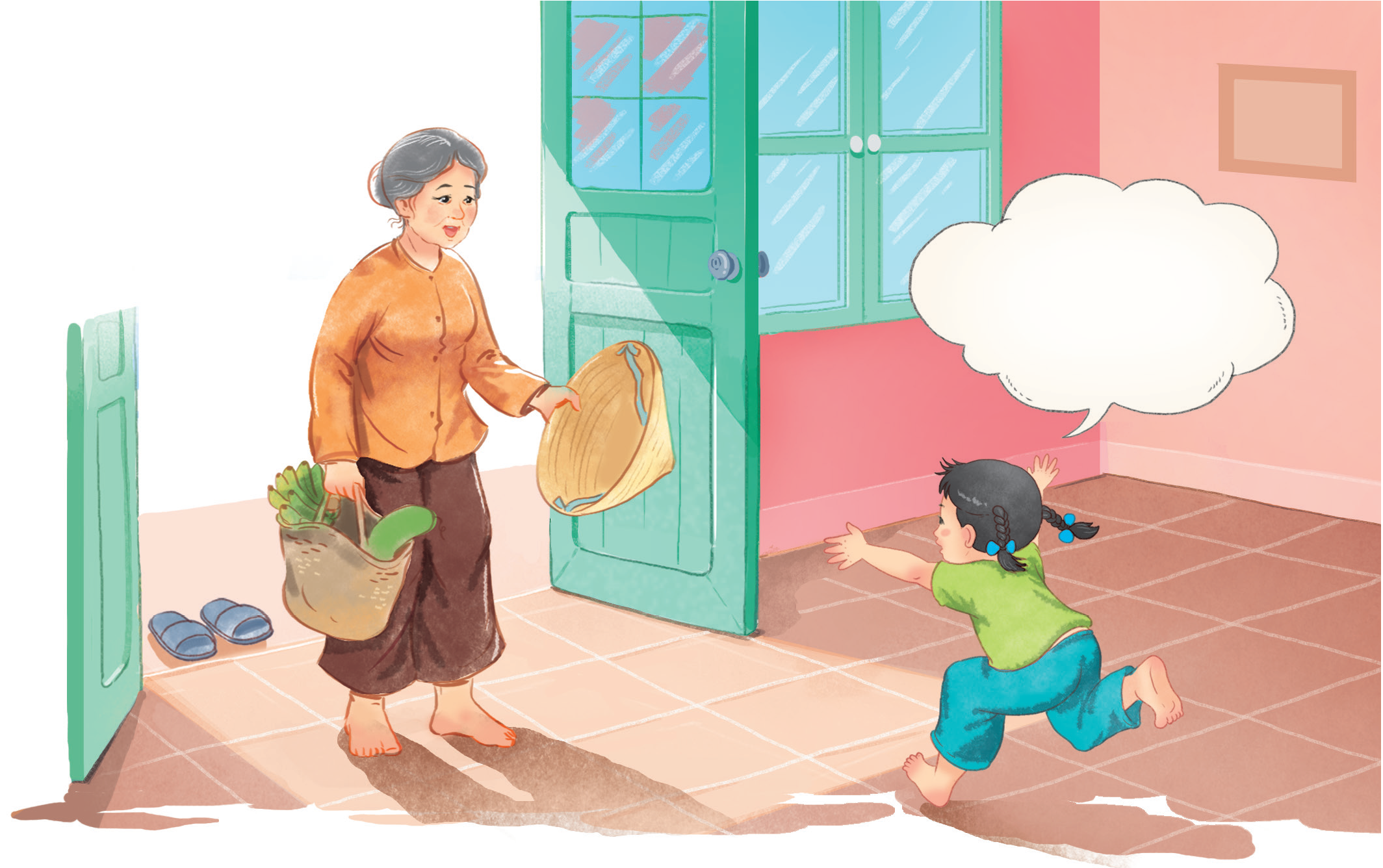 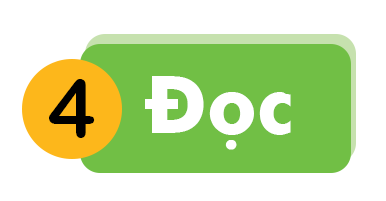 A, bà.
[Speaker Notes: Chưa có hiệu ứng]
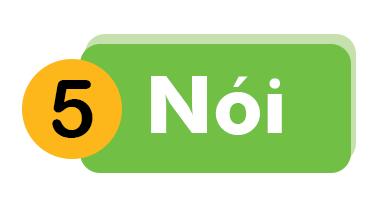 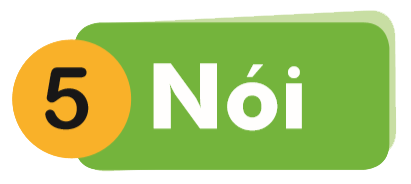 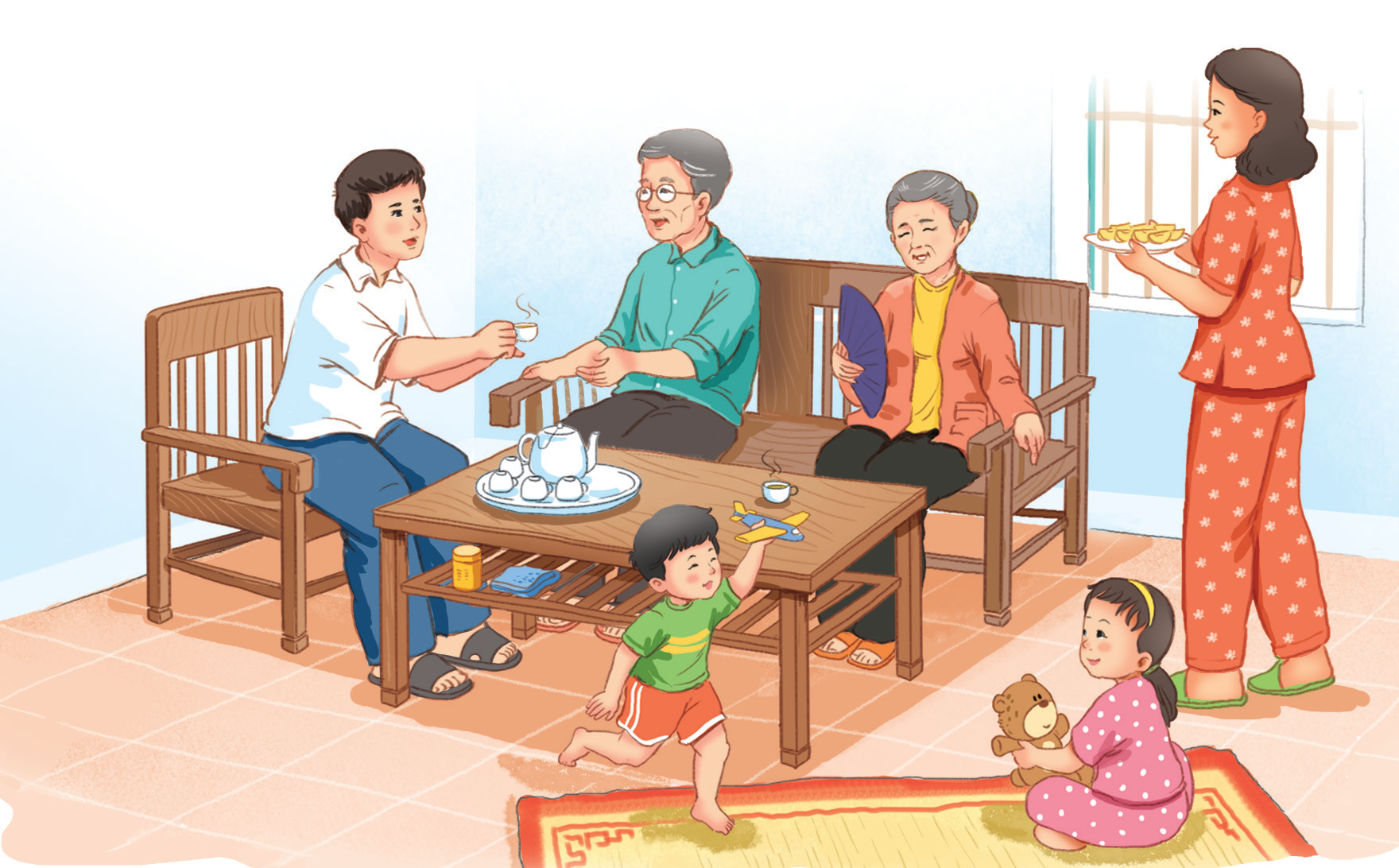 Củng cố bài học
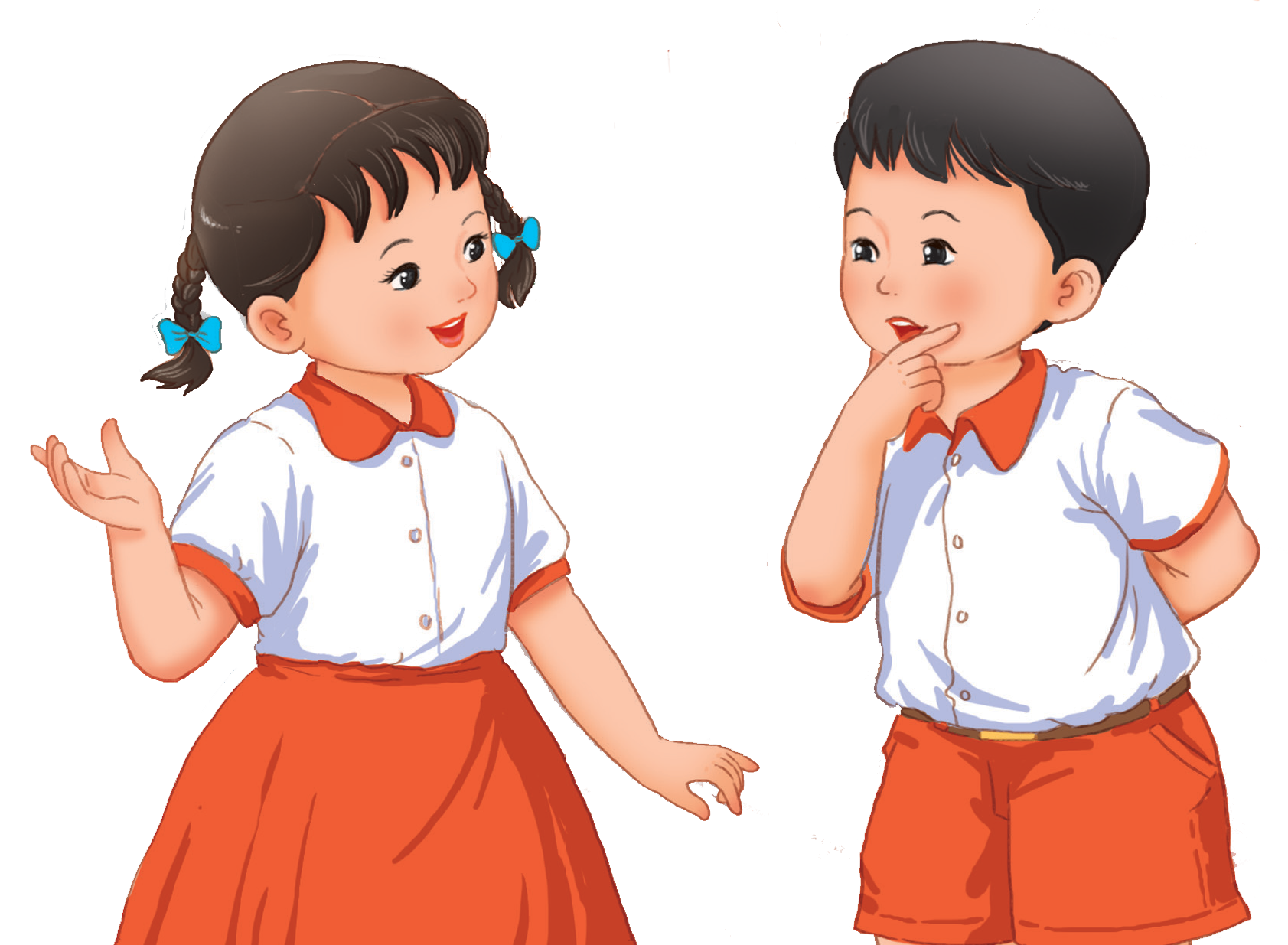